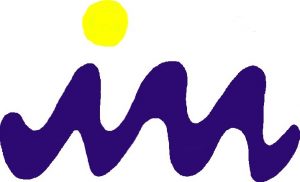 OFERTA FORMATIVA FORMACIÓ PROFESSIONALIES ISIDOR MACABICH
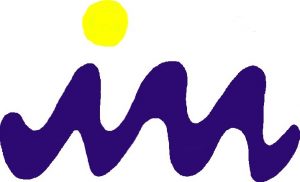 FORMACIÓ PROFESSIONAL BÀSICA
Títol professional bàsic en Manteniment de vehicles

Títol professional bàsic en Cuina i Restauració
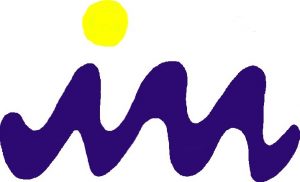 OFERTA CICLES FORMATIUS DE GRAU MITJÀ
- Tècnic en Instal·lacions de producció de calor
- Tècnic en Instal·lacions frigorífiques i de climatització
- Tècnic en Instal·lacions de telecomunicacions
- Tècnic en Cuina i gastronomia
- Tècnic en Serveis en Restauració
- Tècnic en Electromecànica de vehicles automòbils
- Tècnic en Instal·lacions elèctriques i automàtiques
- Tècnic en Vídeo discjòquei i so (NOU)!
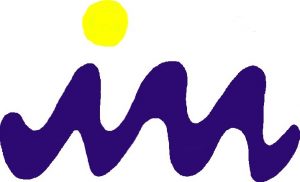 CICLES FORMATIUS DE GRAU SUPERIOR
Tècnic superior en Guia, informació i assistències turístiques

Tècnic superior en Agències de viatges i gestió d’esdeveniments